THỨ NĂM
Ngày 21 tháng 11Đức Mẹ Dâng Chúa Giesu
Trong đền thờ
Lễ Nhớ
( sách bài đọc quyển 2 trang 834 )
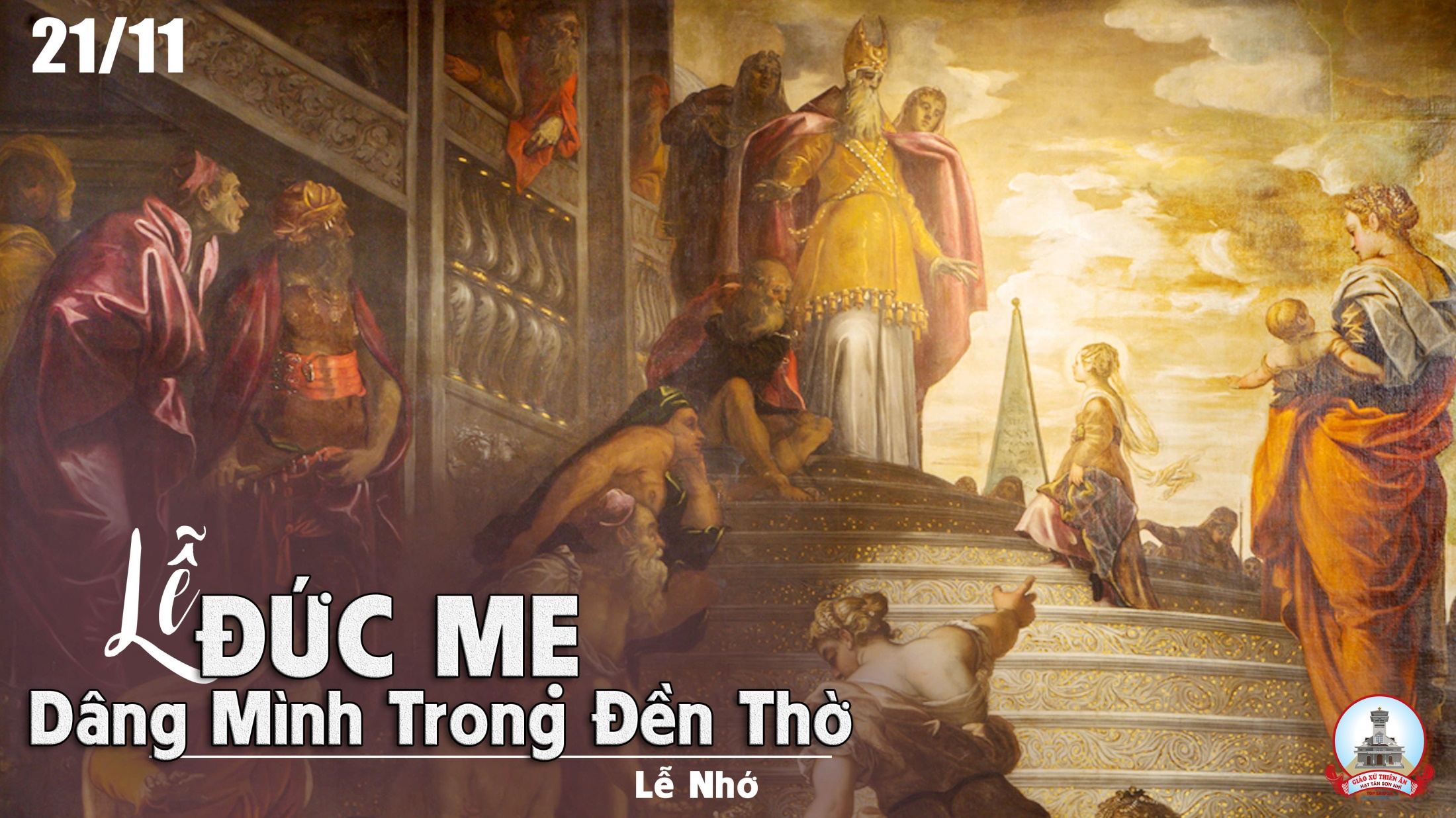 Ca Nhập Lễ Chung Lời Tạ Ơn
Đk: Trong hân hoan chúng con về đây. Mang tin yêu, mơ ước nồng say. Cùng hợp tiếng ca tạ ơn Chúa lời thiết tha.
Tk1: Bao năm tháng con hằng ước mơ về bên Chúa hát khúc tạ ơn. Ôi giây phút chan hòa thánh ân. Trong cõi lòng dâng trào ý thơ.
Đk: Trong hân hoan chúng con về đây. Mang tin yêu, mơ ước nồng say. Cùng hợp tiếng ca tạ ơn Chúa lời thiết tha.
Tk2: Như nai khát mong nguồn nước trong hồn con khát chính Chúa tình thương. Con vui sướng trở về thánh cung cho cõi lòng vuông tròn ước mong.
Đk: Trong hân hoan chúng con về đây. Mang tin yêu, mơ ước nồng say. Cùng hợp tiếng ca tạ ơn Chúa lời thiết tha.
Tk3: Xin hiệp nhất muôn người chúng con tình yêu Chúa nối kết đoàn con, xin dâng Chúa trong một khúc ca lời cảm tạ muôn đời thiết tha.
Đk: Trong hân hoan chúng con về đây. Mang tin yêu, mơ ước nồng say. Cùng hợp tiếng ca tạ ơn Chúa lời thiết tha.
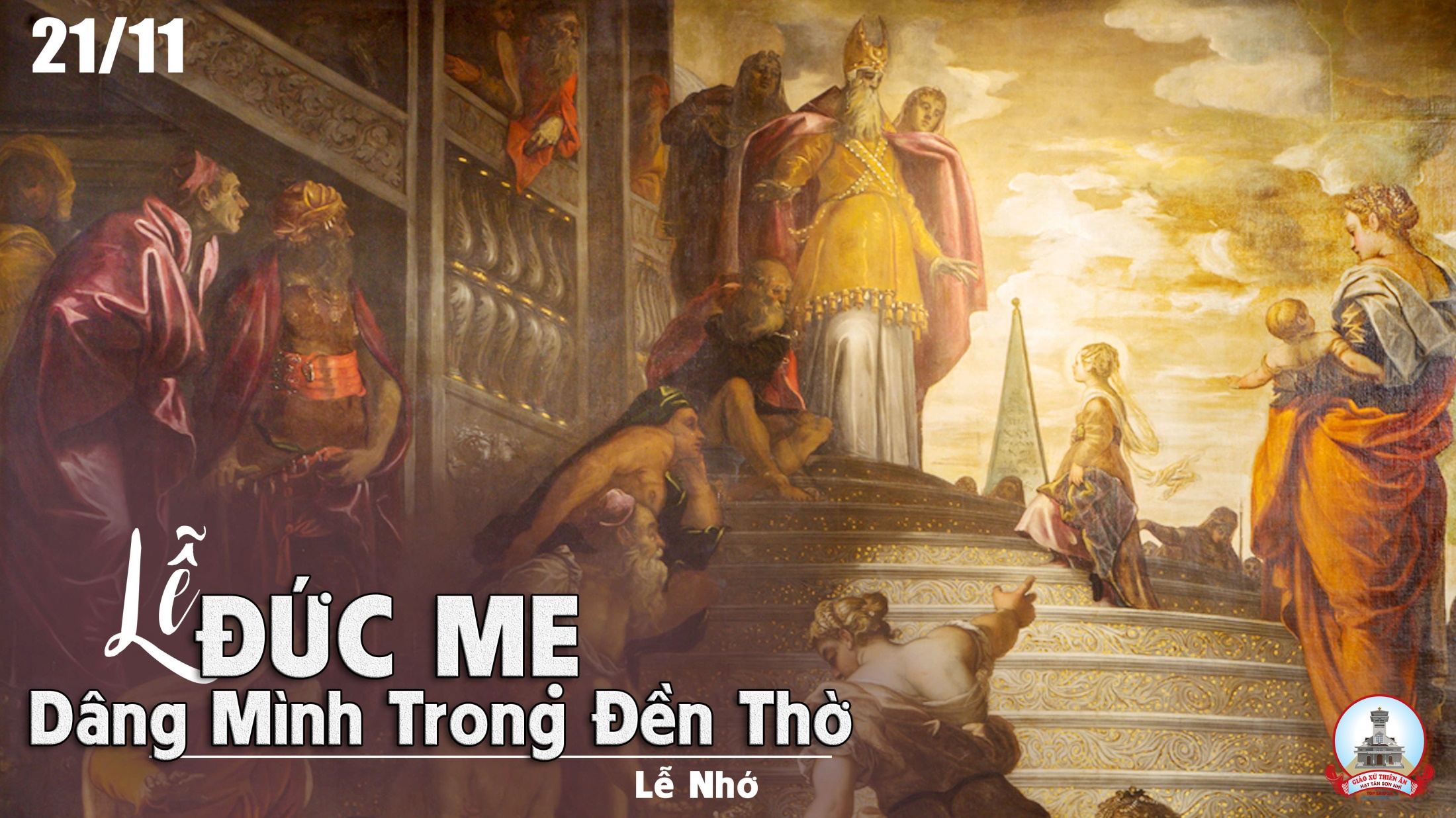 Kinh Thương Xót
Xin Chúa thương xót chúng con. Xin Chúa thương (nguyện) xin Chúa thương, xin thương xót chúng con. Xin Chúa Ki-tô, xin Chúa Ki-tô thương xót chúng con.
** Xin Chúa Ki-tô, xin Chúa Ki-tô, thương xót chúng con. Xin Chúa thương xót chúng con, xin thương xót chúng con. Xin thương xót chúng con.
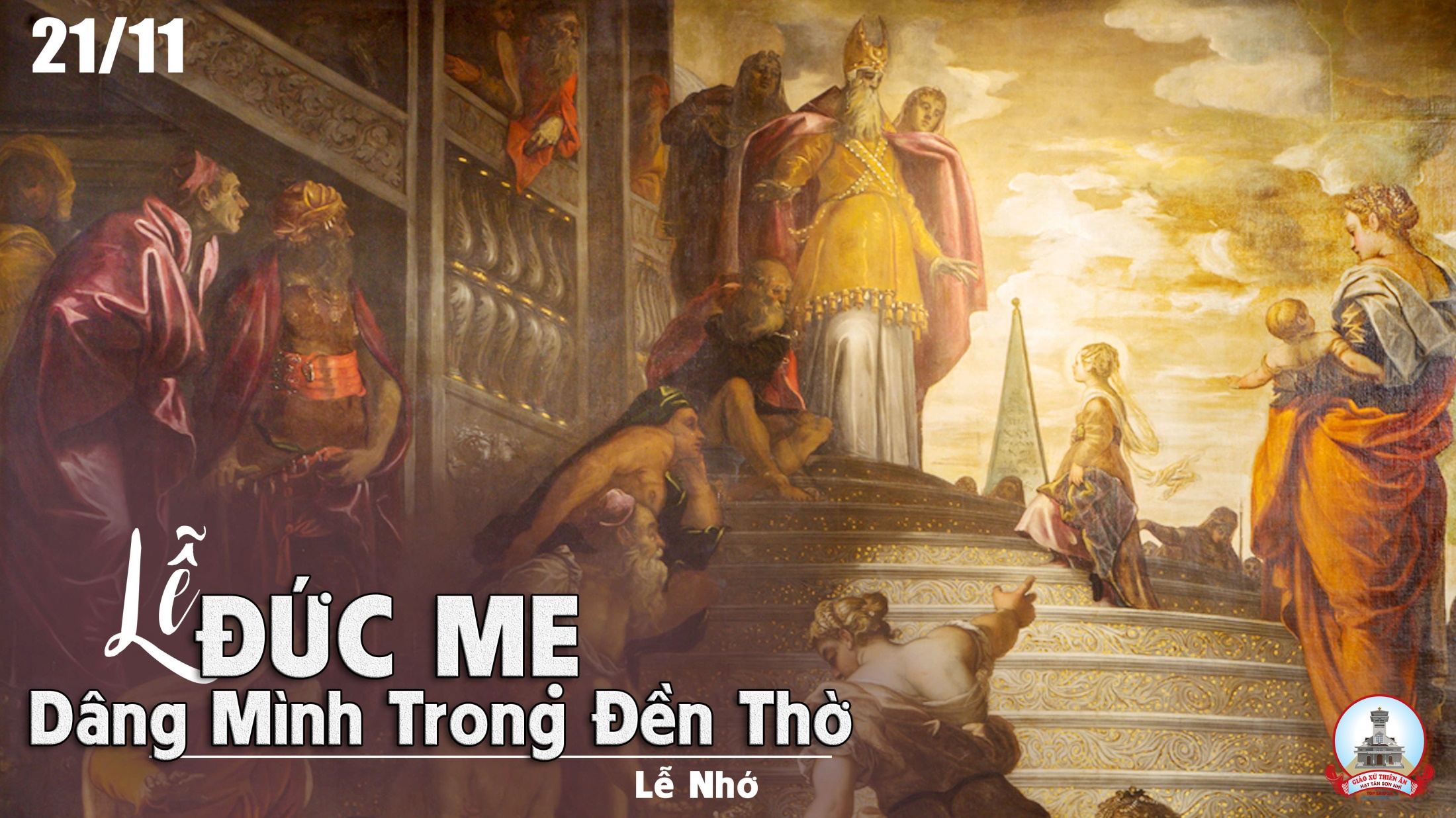 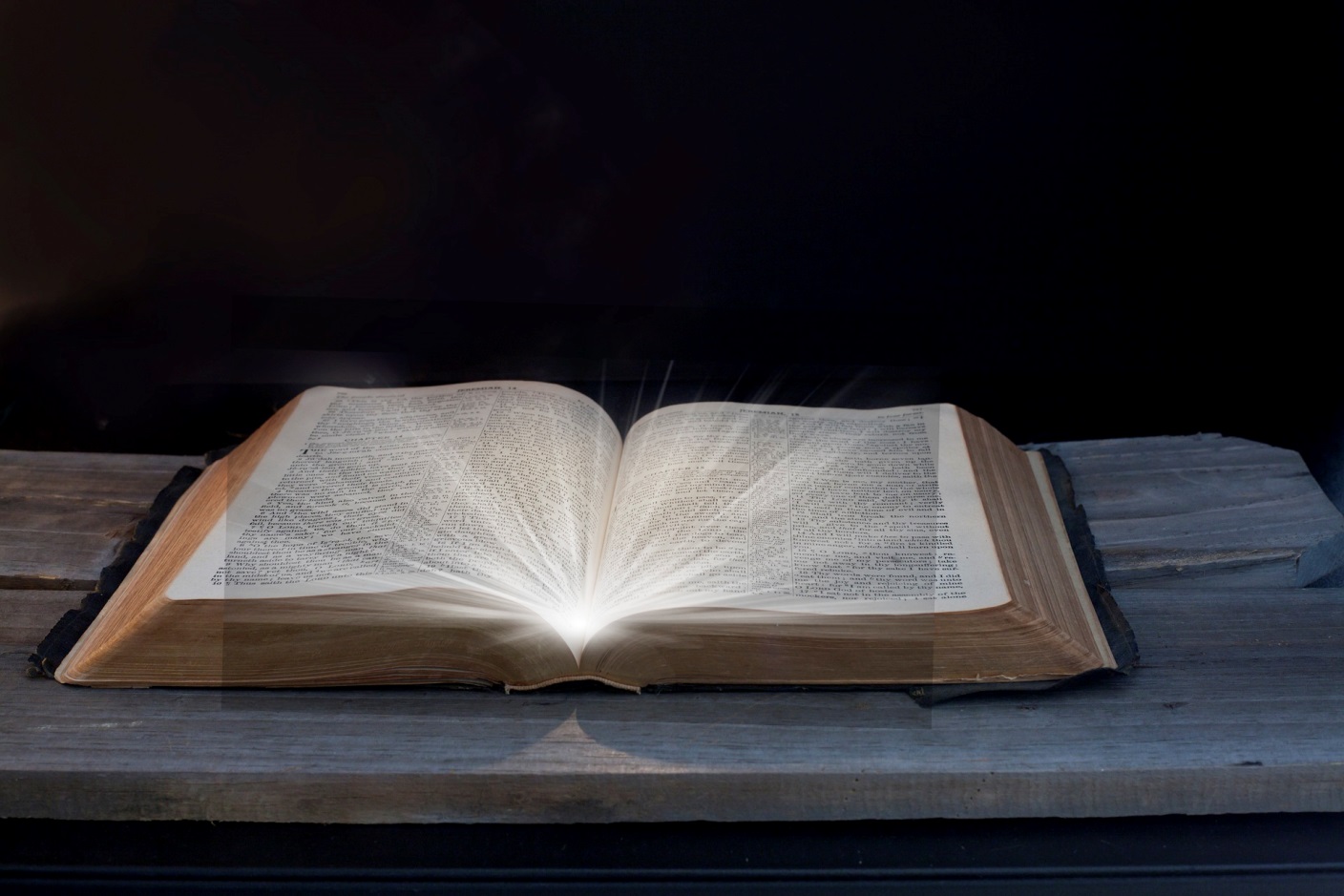 Bài đọc 1
Hỡi con gái Xi-on, hãy vui sướng reo hò, vì này Ta đang đến.
Bài trích sách ngôn sứ Da-ca-ri-a.
Đáp ca:
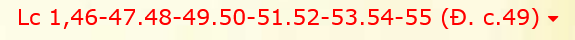 Đấng Toàn Năng đã làm cho tôi biết bao điều cao cả, danh Người thật chí thánh chí tôn !
Alleluia-Alleluia:
Phúc thay kẻ lắng nghe và tuân giữ lời Thiên Chúa.
Alleluia:
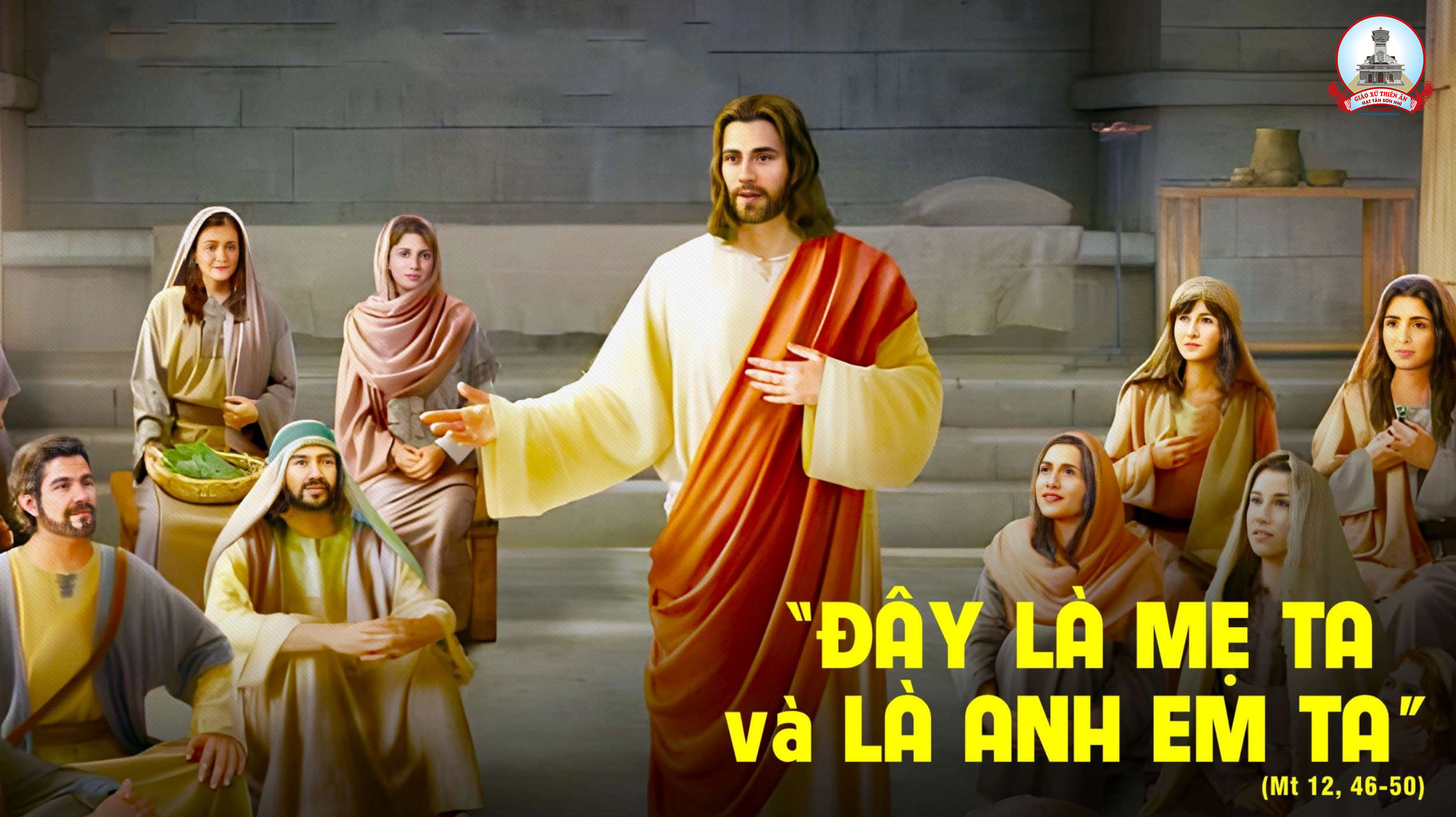 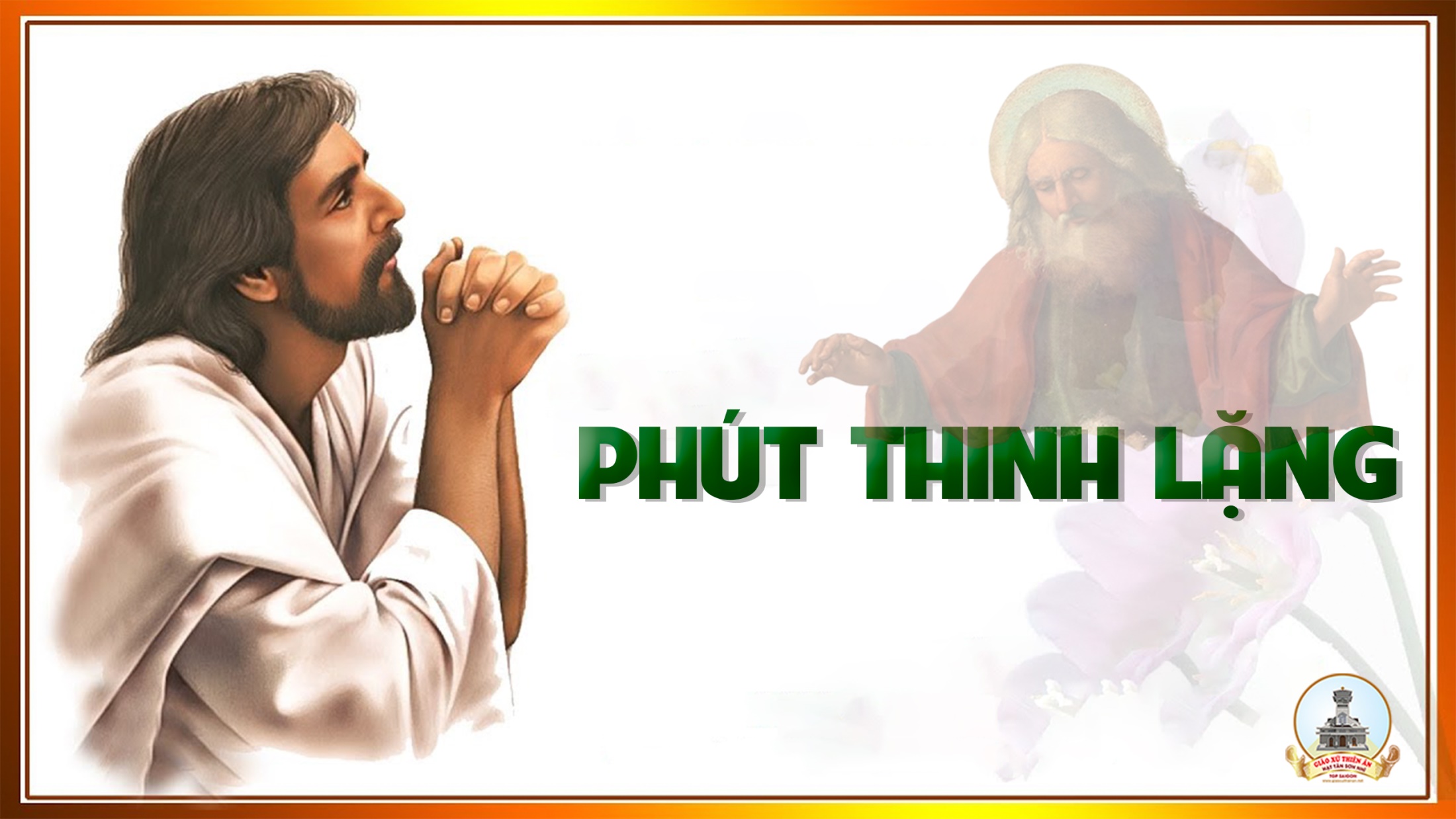 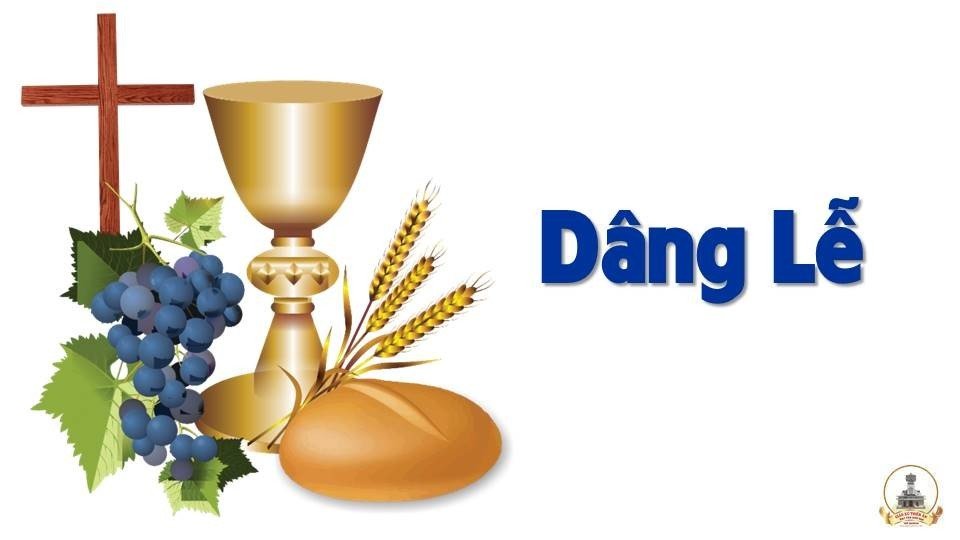 Dâng Người
Tk1: Dâng Người bánh rượu í a thơm nồng. Hiệp dâng với bao tình yêu. Dâng lên những lời nguyện ước.
*** Dâng lên những nỗi vui buồn. Dâng Người mơ ước thắm tươi, và nguyện dâng lên trót cuộc đời.
Đk: Dâng lên Người lời nguyện ngát hương, dâng Người ngàn tiếng ca mừng. Lòng thành và bánh thơm rượu ngon, dâng lên Chúa thương nhận lời.
Tk2: Dâng Người những ngày tháng trong cuộc đời. Đường đi khó nguy đầy vơi. Bao nhiêu bước đường lầm lỗi.
*** Bao nhiêu yếu đuối trong đời. Tâm thành dâng Chúa, Chúa ơi! Nguyện đỡ nâng con với tình Người.
Đk: Dâng lên Người lời nguyện ngát hương, dâng Người ngàn tiếng ca mừng. Lòng thành và bánh thơm rượu ngon, dâng lên Chúa thương nhận lời.
Tk3: Dâng Người tấm lòng xiết bao vô tình. Nguyện xin sáng soi huyền linh. Cho con những niềm tin kính,
*** cho con vững mãi ân tình. Xin lòng bác ái thắm xinh, tìm tình yêu quên chính phận mình..
Đk: Dâng lên Người lời nguyện ngát hương, dâng Người ngàn tiếng ca mừng. Lòng thành và bánh thơm rượu ngon, dâng lên Chúa thương nhận lời.
Thánh Thánh Thánh
Thánh! Thánh! Thánh! Chúa là Thiên Chúa các đạo binh. Trời đất đầy vinh quang Chúa. Hoan hô Chúa trên các tầng trời.
** Hoan hô Chúa trên các tầng trời. Chúc tụng Đấng ngự đến nhân danh Chúa. Hoan hô Chúa trên các tầng trời, hoan hô Chúa trên các tầng trời.
Lạy Chiên Thiên Chúa
Lạy Chiên Thiên Chúa, Đấng xoá tội trần gian, xin thương xót chúng con. Lạy Chiên Thiên Chúa, Đấng xoá tội trần gian,
** xin thương xót, xin thương xót chúng con. Lạy Chiên Thiên Chúa, Đấng xoá tội trần gian, xin ban bình an cho chúng con.
Kinh Dọn Mình Trước Khi Rước Lễ
Lạy Chúa Giêsu, con tin thật Chúa đang ngự trong Bí aTích Thánh Thể. Chúa là Thiên Chúa thật và là người thật,
đã trở nên thần lương nuôi sống chúng con trên đường về quê trời.  Chúa muốn ở trong con, và con cũng ước ao rước Chúa vào lòng,
để được ở lại trong Chúa Nhưng con biết, mình còn nhiều tội lỗi, chẳng đáng Chúa đến thăm.
Xin Chúa tẩy sạch tâm lòng con, để con nên trong trắng. Xin Chúa mở rộng hồn con, để con đừng từ chối Chúa điều gì.
Lạy Chúa Giêsu, con yêu mến Chúa lắm, xin Chúa mau đến với con. Lạy Mẹ Maria và Thánh Cả Giuse, xin giúp con dọn mình xứng đáng đón rước Chúa Giêsu. Amen.
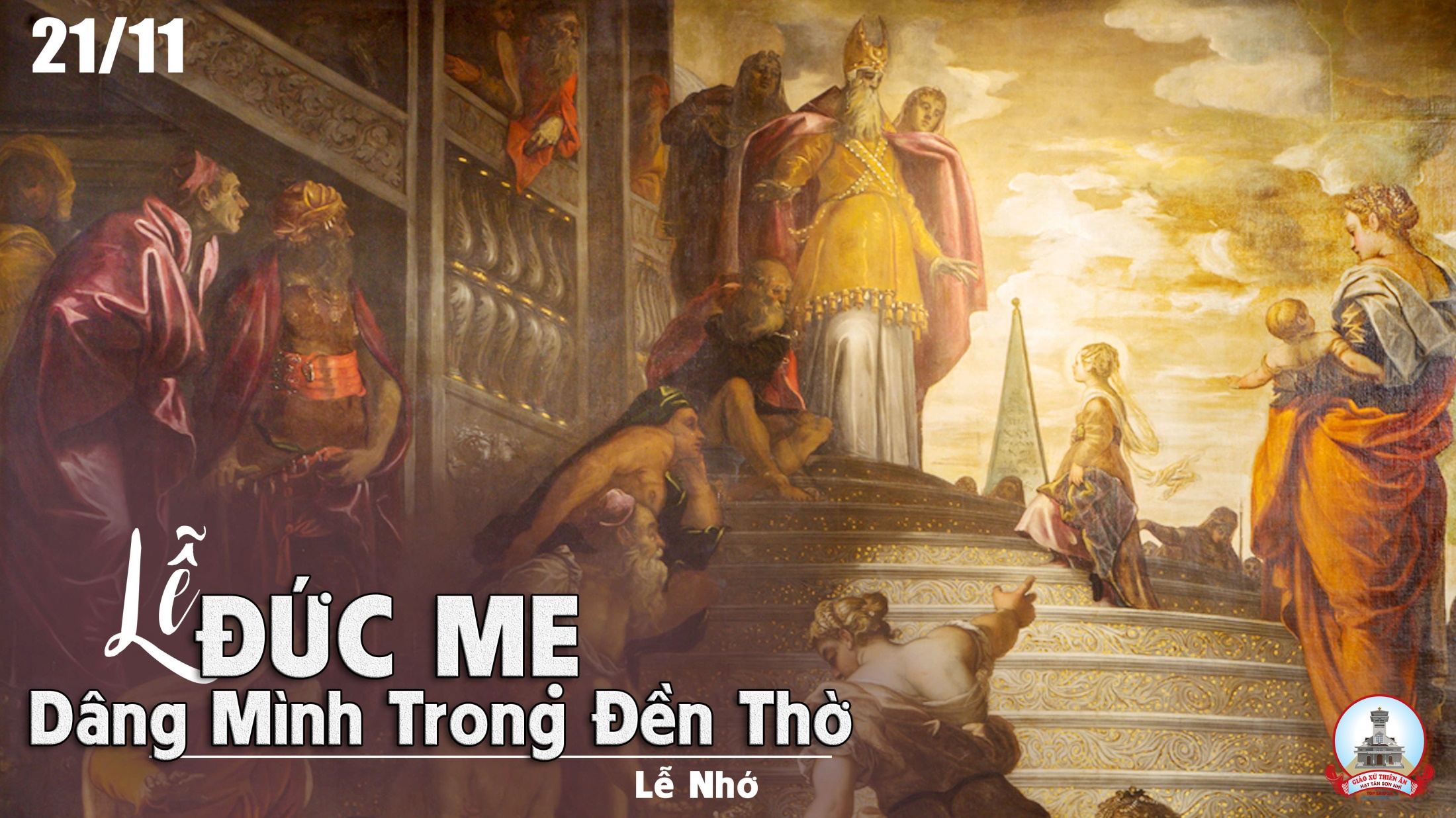 Ca Nguyện Hiệp Lễ Xin Dạy Con Yêu NgàiLm. Thành Tâm
Tk1: Chúa đã đến cho con người được xem thấy Chúa Cha trên trời. Chúa đã đến thăm con người, người trần gian biết Con một Cha,
**: Chúa mở mắt cho con người, người tâm chánh thấy đâu con đường. Chúa cất tiếng kêu con người, này người ơi kíp mau quay về.
Đk: Xin dạy con biết yêu Ngài, vì Ngài luôn yêu mến con nhiều. Xin dạy con biết yêu Ngài, vì Ngài luôn ban ơn tha thứ.
**: Xin dạy con biết yêu Ngài, dù con đây đam mê tội lỗi. Xin cho con yêu mến Ngài, dù bao phen con đã không yêu Ngài.
Tk2: Chúa đã sống như con người, Ngài ca hát với ai vui cười. Chúa đã sống như con người, Ngài than khóc với ai buồn đau.
**: Chúa gánh vác như bao người, Ngài lao tác kiếm cơm qua ngày. Chúa mãi mãi yêu con người, dù ra sao vẫn yêu con người.
Đk: Xin dạy con biết yêu Ngài, vì Ngài luôn yêu mến con nhiều. Xin dạy con biết yêu Ngài, vì Ngài luôn ban ơn tha thứ.
**: Xin dạy con biết yêu Ngài, dù con đây đam mê tội lỗi. Xin cho con yêu mến Ngài, dù bao phen con đã không yêu Ngài.
Tk3: Chúa đã chết cho dân Ngài được vui sống với Cha nhân từ. Chúa đã hứa cho con người, một tình yêu sẽ không hề vơi.
**: Chúa cất bước đi trong đời, cùng ai đói khóc than ưu phiền. Chúa đã chết cho con người được mai sau phúc vinh muôn đời.
Đk: Xin dạy con biết yêu Ngài, vì Ngài luôn yêu mến con nhiều. Xin dạy con biết yêu Ngài, vì Ngài luôn ban ơn tha thứ.
**: Xin dạy con biết yêu Ngài, dù con đây đam mê tội lỗi. Xin cho con yêu mến Ngài, dù bao phen con đã không yêu Ngài.
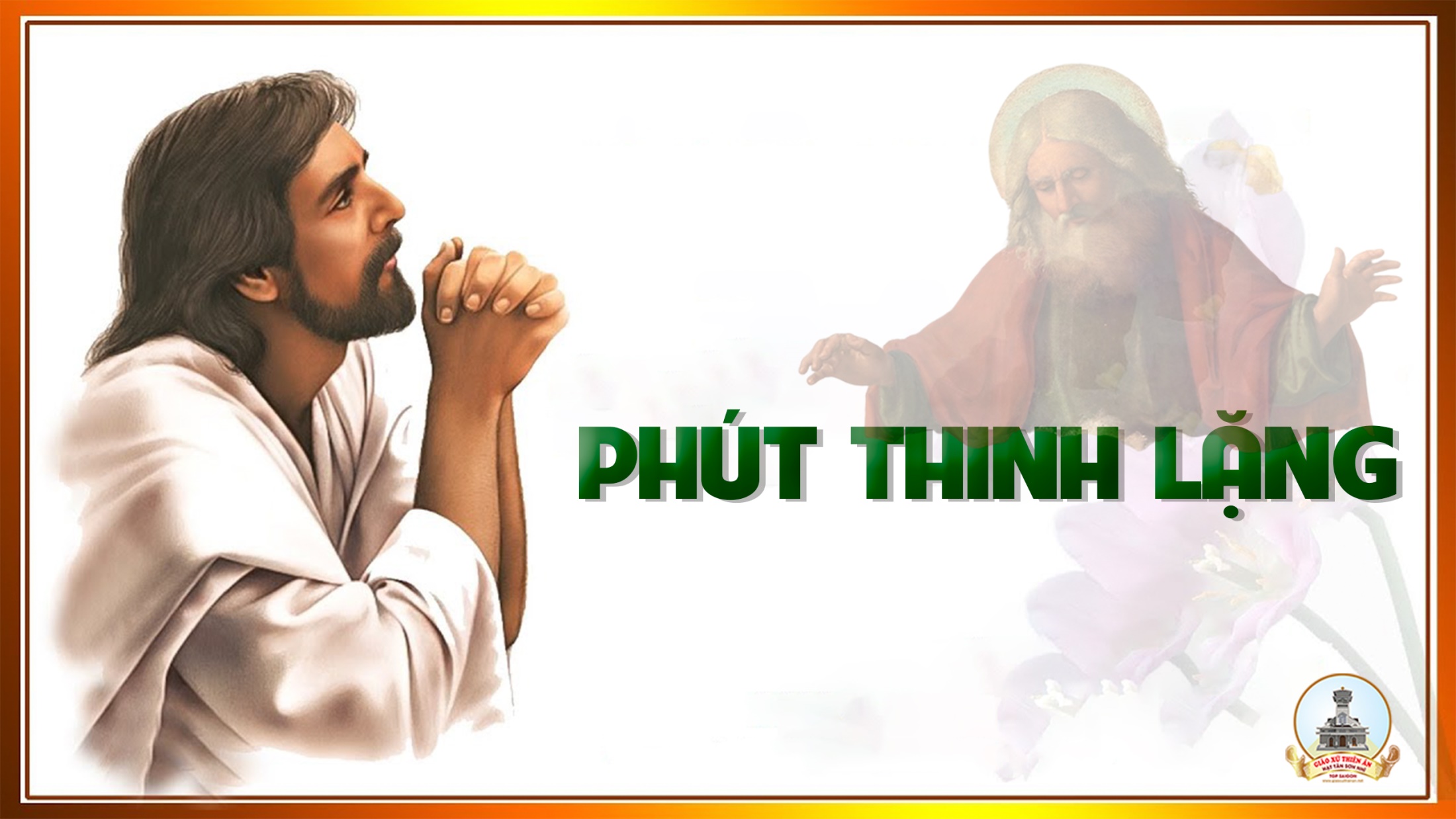 Kinh Cảm ƠnSau Khi Rước Lễ
Lạy Chúa Giêsu, con tin thật Chúa đang ngự trong lòng con. Con cung kính thờ lạy Chúa là Thiên Chúa uy nghi cao cả.
Con sung sướng vì Chúa đến thăm con, dù con không xứng đáng. Lạy Chúa Giêsu, xin ở với con mãi mãi trong suốt cuộc đời con.
Xin làm cho con nên giống Chúa: hiền hậu và khiêm nhường, chăm chỉ và bác ái, hiếu thảo và vui tươi.
Xin cho con nhớ rằng: Chúa đang ngự trong con, và con có bổn phận đem Chúa đến cho mọi nơi.
Ở nhà và ở trường, trong khu xóm và trên đường phố, để tất cả những người bạn của con nhận biết Chúa,
Sống vui vẻ và yêu thương nhau. Lạy Chúa Giêsu, con quyết tâm sống theo lời Chúa dạy, để đáp lại tình Chúa yêu con.
Có Chúa, con không sợ hy sinh. Có Chúa, con đủ sức tránh xa tội lỗi và sống trung thành với Chúa suốt đời con.
Lạy Chúa Giêsu, con yêu mến Chúa. Lạy Chúa Giêsu, con yêu mến Chúa biết bao. Amen.
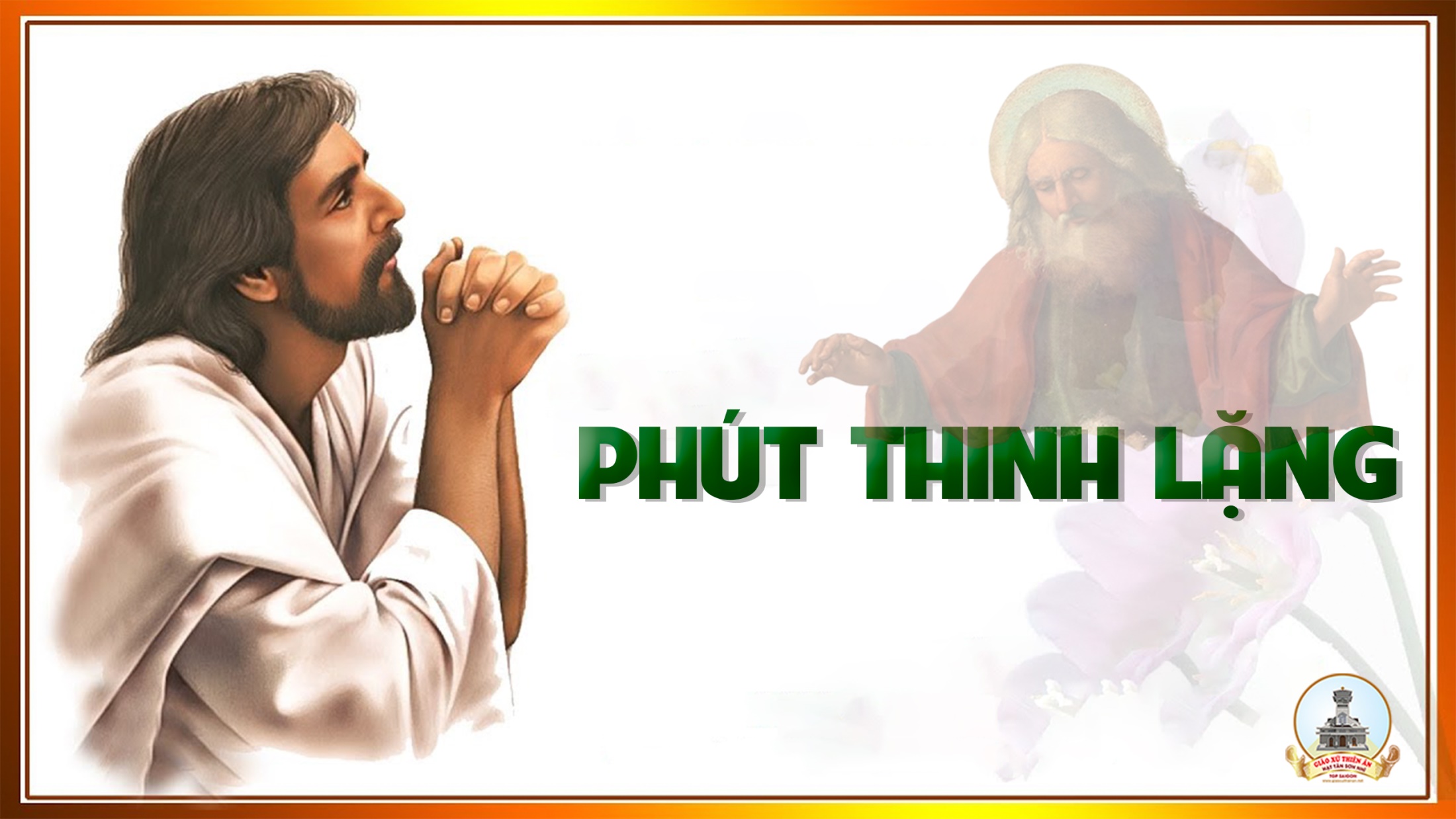 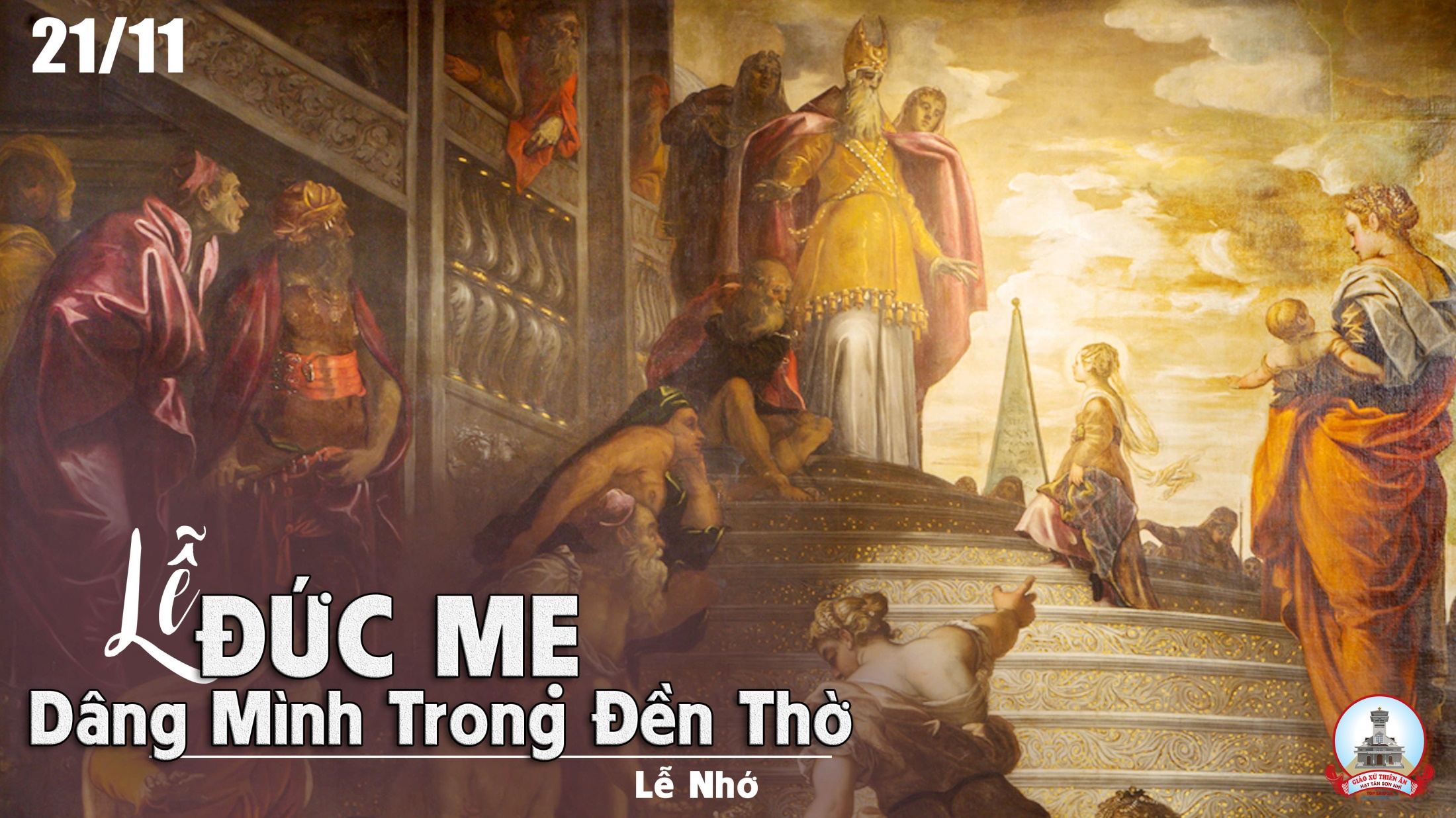 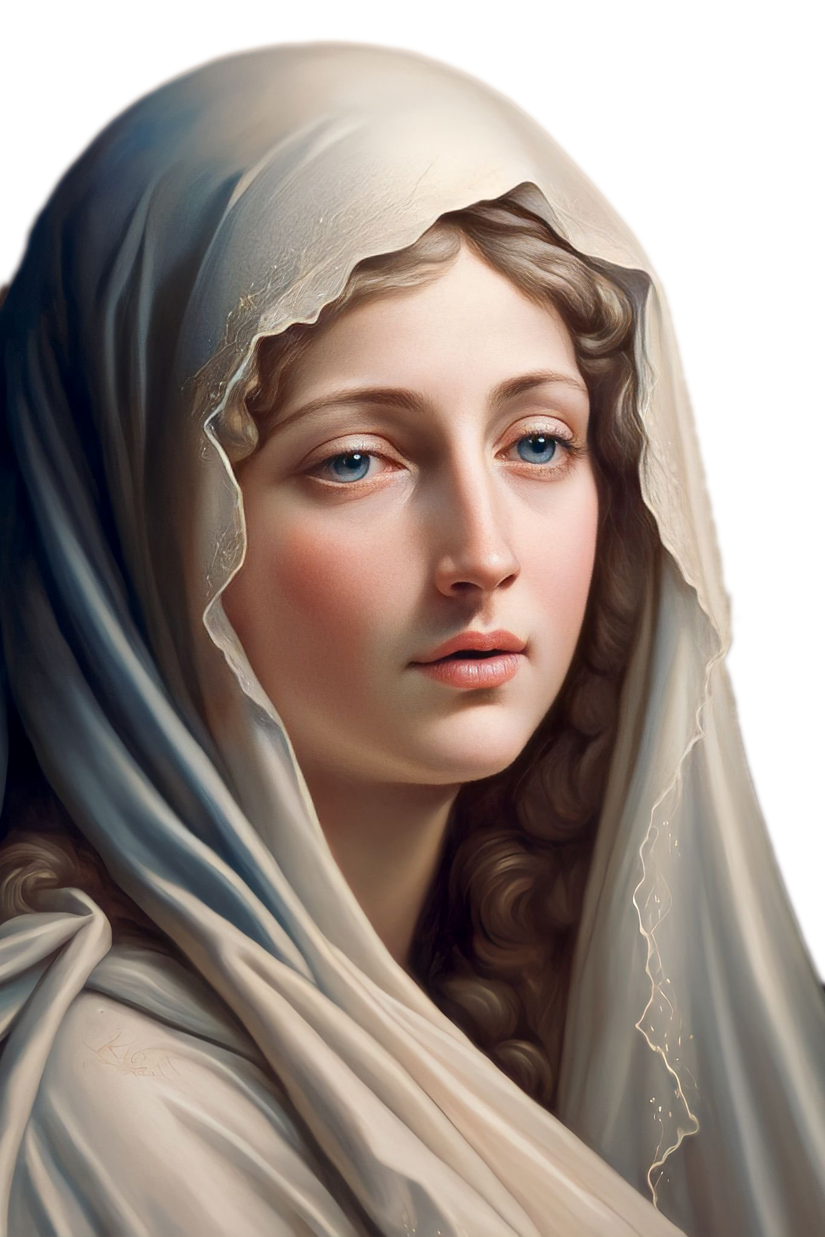 Ca kết lễCHÚT TÌNH CON THƠ
Tk1: Mẹ ơi! Trên trần gian con chưa thấy ai đến nhờ Mẹ mà Mẹ không thương giúp.
***: Mẹ ơi! Con biết rằng tình Mẹ rất bao la, luôn dõi nhìn từng nhịp bước con thơ.
Đk: Mẹ nguồn cậy trông cho người thất vọng. Mẹ là niềm tin cho người lữ thứ. Mẹ là niềm vui cho người buồn đau, Mẹ là nghỉ ngơi cho người đơn côi.
Tk2: Mẹ ơi! Trên đường trần vương theo gót chân những bụi mờ lòng nặng bao nhung nhớ.
***: Mẹ ơi! Trên Nước Trời tình Mẹ rất bao dung, con lỗi lầm Mẹ cầu Chúa tha cho.
Đk: Mẹ nguồn cậy trông cho người thất vọng. Mẹ là niềm tin cho người lữ thứ. Mẹ là niềm vui cho người buồn đau, Mẹ là nghỉ ngơi cho người đơn côi.
Tk3: Mẹ ơi! Như hạt lệ đã vỡ tan những ngọc nhằn là lời kinh dâng tiến.
***: Mẹ ơi! Cho dẫu đời còn nặng gánh bon chen nhưng có Mẹ đời nhẹ nỗi truân chuyên.
Đk: Mẹ nguồn cậy trông cho người thất vọng. Mẹ là niềm tin cho người lữ thứ. Mẹ là niềm vui cho người buồn đau, Mẹ là nghỉ ngơi cho người đơn côi.
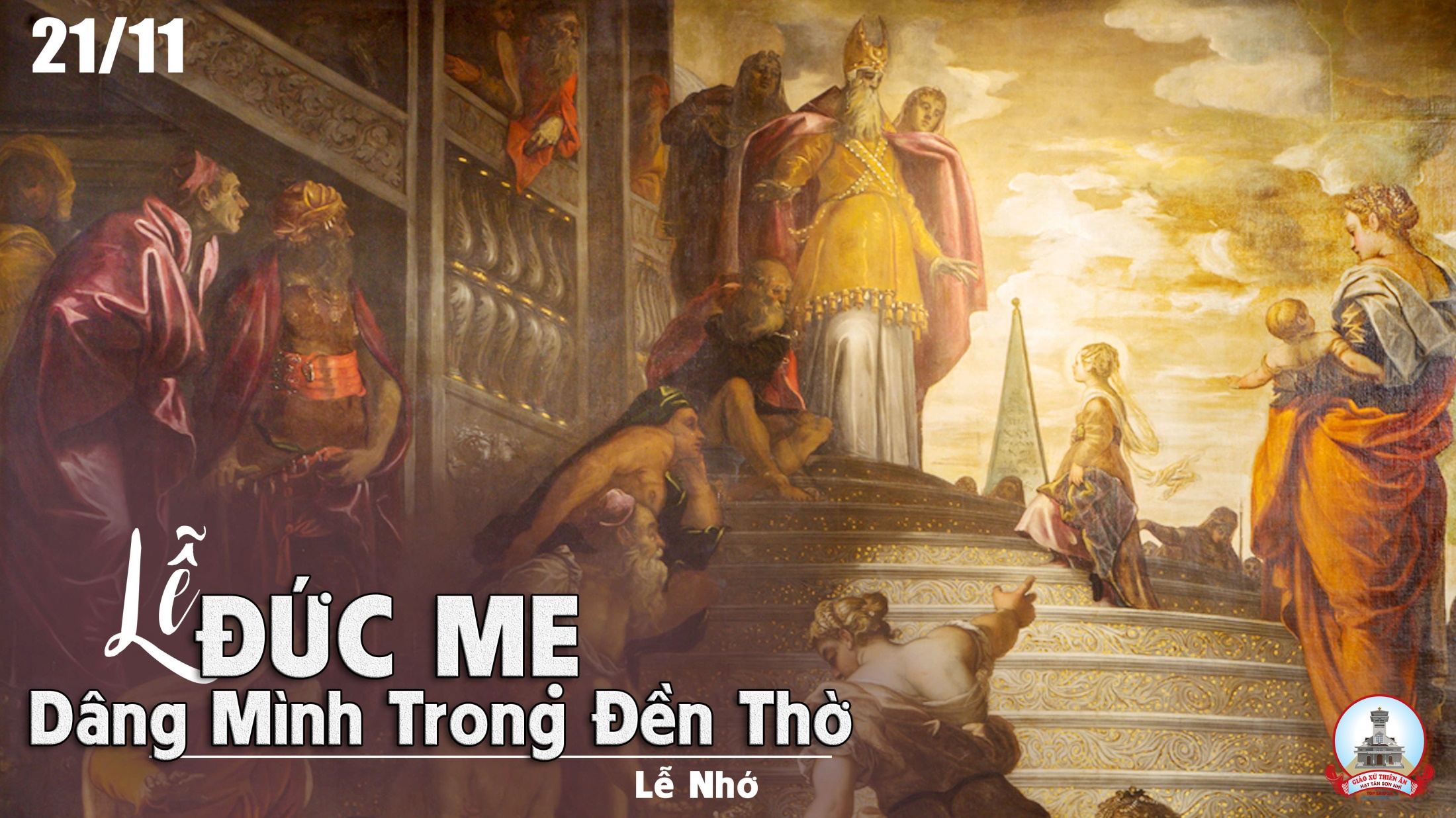